XMPP/TCP
95-733 Internet Technologies
Extensible Messaging and Presence Protocol
1
Who Uses XMPP?
Sensor Andrew
Google Cloud Messaging and Hangouts
WhatsApp
95-733 Internet Technologies
2
What is Jabber (XMPP)
Jabber is best known as “the Linux of instant messaging” an open, secure, ad-free alternative to consumer IM services like AIM, ICQ, MSN, and Yahoo. Under the hood, Jabber is a set of streaming XML protocols and technologies that enable any two entities on the Internet to exchange messages, presence, and other structured information in close to real time. (Jabber.org)
95-733 Internet Technologies
3
XMPP From IETF
Traditionally, IM applications have combined the following factors:
The central point of focus is a list of one's contacts or "buddies" (in XMPP this list is called a "roster").
The purpose of using such an application is to exchange relatively brief text messages with particular contacts in close to real time -- often relatively large numbers of such messages in rapid succession, in the form of a one-to-one "chat session" The catalyst for exchanging messages is "presence" -- i.e., information about the network availability of particular contacts (thus knowing who is online and available for a one-to-one chat session).
Presence information is provided only to contacts that one has authorized by means of an explicit agreement called a "presence subscription".
Thus at a high level XMPP needs to be able to complete the following use cases:
Manage items in one's contact list (list is maintained on the server)
Exchange messages with one's contacts
Exchange presence information with one's contacts (send communication status to the server)
Manage presence subscriptions to and from one's contacts
95-733 Internet Technologies
4
XMPP
Open and free – supported by the XMPP Standards Foundation (XSF)
IETF Standard since 2004
Created by Jermy Miller in 1998 – originated as Jabber
Has been extended in many ways over the years
Designed for client server instant messaging but with no central authority
Architecture similar to email – anyone can run an XMPP server
May be isolated on a local intranet or may be public
All about sending XML messages over a network to do a wide variety of things. An XMPP message may be used to communicate between people (a chat application) or might be used by a sensor to report on its state.
95-733 Internet Technologies
5
SMTP Architecture
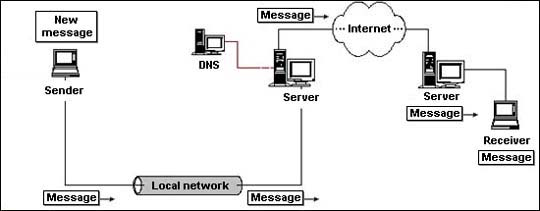 95-733 Internet Technologies
6
XMPP Architecture
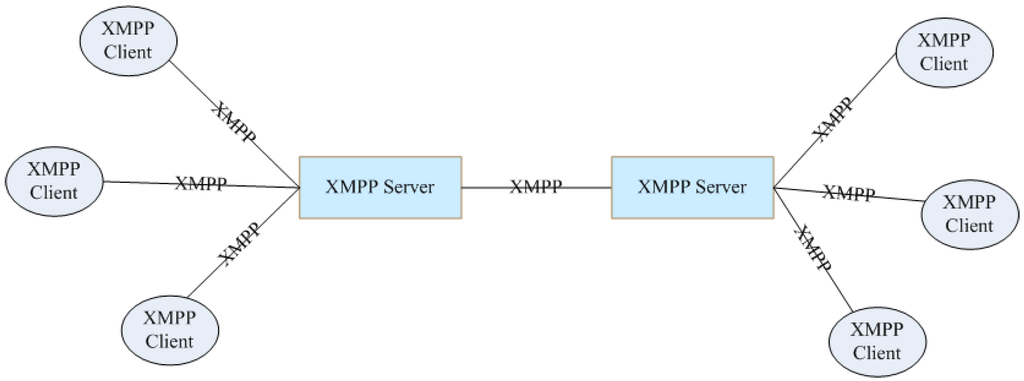 95-733 Internet Technologies
7
XMPP From IBM
Many useful technologies are often applied in ways their originators never considered. 
For example, HTTP is the de facto standard protocol for serving Web pages over the Internet, but it is also used as an application-layer transport for other protocols like SOAP and XML-RPC (including protocol models like ReST). 
XMPP is another useful technology that is finding many new applications beyond simply IM. 
Is XMPP language dependent?
Is XMPP OS independent?
95-733 Internet Technologies
8
XMPP Features
Jingle - to set up and tear down multimedia sessions – usually results in the use of the Real-time Transport Protocol 
Multi-user chat – similar to internet relay chat (IRC)
PubSub – generic publish-subscribe functionality – wide variety of payload types – RSS, Atom, etc.
From the specification: “we can reduce all the communication types and styles that are currently defined within the XMPP ecosystem to one model: publish-subscribe”. 
Multi-user chat too is a kind of publish-subscribe, since a single "publish" to the room results in multiple notifications to the room occupants, who are really subscribers to an information node. Even one-to-one messaging is just another example of publish-subscribe (in fact it is a special case of multi-user chat).”
XMPP over  WebSockets is defined in an IETF proposed standard
95-733 Internet Technologies
9
What is a Jabber ID (JID)?
A lot like an email address but more general. Identifies an entity on the Jabber network.
All of these JIDs could be logged on at the same time.
mm6@andrew.cmu.edu                Called a “bare JID”
mm6@andrew.cmu.edu/mobile    Called a “full JID”
mm6@andrew.cmu.edu/tablet     Resource used for message delivery
mm6@andrew.cmu.edu/auto        Resource typically assigned by server
On Whatsapp [phone number]@s.whatsapp.net
Interesting rule : You may only subscribe to bare JIDS. 
A resource identifies a particular client belonging to the user (Wikipedia)
From IBM page on XMPP
The most common use is defining an IM user (like an e-mail address), such as DavidBowman@discovery.nasa.guv. 
A user can log in to an XMPP server multiple times, and in this case, the resource can denote a location. For example, the sample user might have a JID for his main terminal (DavidBowman@discovery.nasa.guv/terminal) and another JID (session) from an EVA pod (DavidBowman@discovery.nasa.guv/eva_pod1). So, a particular location can be targeted or left absent to reach the user at whichever location he happens to be logged in.
95-733 Internet Technologies
10
What is a Jabber ID (JID)? (2)
The resource is normally a random string
Each connection is bound to a specific resource
Many clients may use the same account at the same time. To send a message to one of them you must have the full JID.
Only “friends” may communicate with each other.
Suppose Alice makes a request for a presence subscription to Bob’s bare JID.
If Bob agrees, Alice will receive Bob’s full JID along with presence status (online, offline, etc.)
Suppose Bob makes a request for a presence subscription to Alice’s bare JID.
If Alice agrees, Alice and Bob are now friends. Both each have the other’s full JID.
95-733 Internet Technologies
11
Simplified discussion (from IBM)
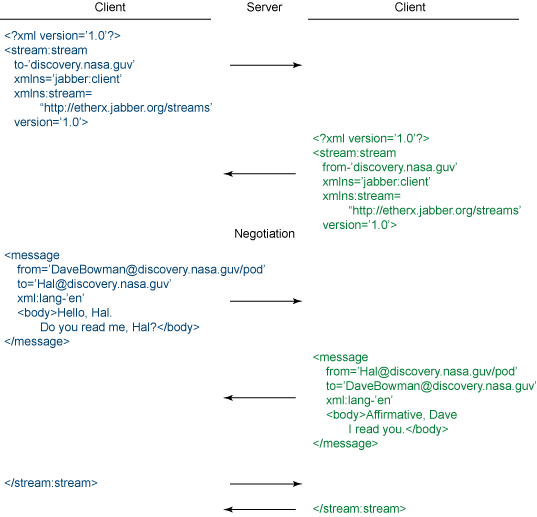 Note: the XML
is being transferred
in pieces. The TCP
connection only closes
at the end.

Note: there are two
XML documents 
involved.
95-733 Internet Technologies
12
Client code in Ruby From (IBM)
Listing 1. Simple XMPP agent for word definitions
require 'xmpp4r/client'
# Create a *very* simple dictionary using a hash
hash = {}
hash['ruby'] = 'Greatest little object oriented scripting language'
hash['xmpp4r'] = 'Simple XMPP library for ruby'
hash['xmpp'] = 'Extensible Messaging and Presence Protocol'
# Connect to the server and authenticate
jid = Jabber::JID::new('bot@default.rs/Home')
cl = Jabber::Client::new(jid)
cl.connect
cl.auth('password')
95-733 Internet Technologies
13
Client code in Ruby From IBM (2)
# Indicate our presence to the server
cl.send Jabber::Presence::new

# Send a salutation to a given user that we're ready
salutation = Jabber::Message::new( 'hal@default.rs', 'DictBot ready' )
salutation.set_type(:chat).set_id('1')
cl.send salutation
95-733 Internet Technologies
14
Client code in Ruby From (IBM)(3)
# Add a message callback to respond to peer requests
cl.add_message_callback do |inmsg|
    # Lookup the word in the dictionary
    resp = hash[inmsg.body]
    if resp == nil
      resp = "don't know about " + inmsg.body
    end
    # Send the response
    outmsg = Jabber::Message::new( inmsg.from, resp )
    outmsg.set_type(:chat).set_id('1')
    cl.send outmsg
end
95-733 Internet Technologies
15
In Java, Imports of Smack API
import org.jivesoftware.smack.Chat;
import org.jivesoftware.smack.ConnectionConfiguration;
 import org.jivesoftware.smack.MessageListener;
 import org.jivesoftware.smack.Roster; 
import org.jivesoftware.smack.RosterEntry; 
import org.jivesoftware.smack.XMPPConnection; 
import org.jivesoftware.smack.XMPPException; 
import org.jivesoftware.smack.packet.Message;

// Works with Android
95-733 Internet Technologies
16
Within streams are XML stanzas
Stanzas are well formed and complete XML messages
Three Stanza types enclosed in a stream tag .. At close </stream>..close TCP
<Presence>… user status shared with all on the XMPP roster, “I am online”
                          “I am interested in knowing about your presence”, ...
<IQ>….information query, request and change settings, “disco” for service                  discovery (four verbs: set, get , result, and error) find details about users or services available, what features exist in a particular room?
<Message>…used for person to person chat (5 message types)
Stanzas may include from and to parts as well as a stanza ID
The stanza ID uniquely identifies the stanza
Note that text is not the only data that can be transmitted through XMPP. Other forms of communication could include audio, image, and video data. (IBM)
95-733 Internet Technologies
17
XMPP Example Messages (1)
The server pings the client:
<iq from='capulet.lit' to='juliet@capulet.lit/balcony' id='s2c1' type='get'>
  <ping xmlns='urn:xmpp:ping'/>
</iq>
The client responds:
<iq from='juliet@capulet.lit/balcony' to='capulet.lit' id='s2c1' type='result'/>
A server pings another server:
<iq from='capulet.lit' to='montague.lit' id='s2s1' type='get'>
  <ping xmlns='urn:xmpp:ping'/>
</iq>
95-733 Internet Technologies
18
XMPP Example Messages (2)
A client pings another client (an end-to-end ping):
<iq from='romeo@montague.lit/home' 
    to='juliet@capulet.lit/chamber'
    type='get' 
    id='e2e1'>
  <ping xmlns='urn:xmpp:ping'/>
</iq>
95-733 Internet Technologies
19
XMPP XML Schema for a ping (1)
<!– XML Schema is used to describe the grammar and vocabulary of an XML language 

<?xml version='1.0' encoding='UTF-8'?>
<xs:schema
    xmlns:xs='http://www.w3.org/2001/XMLSchema'
    targetNamespace='urn:xmpp:ping'
    xmlns='urn:xmpp:ping'
    elementFormDefault='qualified'>
95-733 Internet Technologies
20
XMPP XML Schema for a ping (2)
<xs:annotation>
    <xs:documentation>
      The protocol documented by this schema is defined in
      XEP-0199: http://www.xmpp.org/extensions/xep-0199.html
    </xs:documentation>
  </xs:annotation>
95-733 Internet Technologies
21
XMPP XML Schema for a ping (3)
<xs:element name='ping' type='empty'/>
  <xs:simpleType name='empty'>       <!– a type is being defined -- >
    <xs:restriction base='xs:string'>    <!– with a type of string -->
      <xs:enumeration value=''/>          <!– with no content -->
    </xs:restriction>
  </xs:simpleType>
</xs:schema>
95-733 Internet Technologies
22
XMPP Example Messages (3)
Presence may be viewed simply as pubsub. Below is an example without using pubsub explicit tags.
Multiple subscribers receive notifications whenever the publisher (typically an end user) generates an event related to network availability.
Example publication
<presence from='juliet@capulet.lit/balcony'>
  <status>Moping</status>
</presence>
95-733 Internet Technologies
23
XMPP Example Messages (4)
Example messages sent to subscribers (without using the pubsub explicit tags):
<presence from='juliet@capulet.lit/balcony' to='romeo@montague.lit/mobile'>
  <status>Moping</status>
</presence>
<presence from='juliet@capulet.lit/balcony' to='nurse@capulet.lit/chamber'>
  <status>Moping</status>
</presence>
<presence from='juliet@capulet.lit/balcony' to='benvolio@montague.lit/pda'>
  <status>Moping</status>
</presence>
95-733 Internet Technologies
24
XMPP Chat Room (1) – More pubsub
From the specification:
“The existing groupchat protocol for XMPP overloads the <presence/> stanza for temporary "subscriptions" to a virtual room and uses the <message/> stanza (with a special type of "groupchat") to communicate information to multiple room occupants. Sound familiar? It's just another form of pubsub!”
Example salutation to group (without pubsub explicit tags):
<message from='juliet@capulet.lit/balcony' 
          to='characters@chat.shakespeare.lit' type='groupchat'>
  <body>hi</body>
</message>
95-733 Internet Technologies
25
XMPP Chat Room (2) – More pubsub
Messages sent to subscribers (without pubsub explicit tags):
<message from='characters@chat.shakespeare.lit/JC' to='bard@shakespeare.lit/globe' type='groupchat'>
  <body>hi</body>
</message>
<message from='characters@chat.shakespeare.lit/JC' to='romeo@montague.lit/mobile' type='groupchat'>
  <body>hi</body>
</message>
<message from='characters@chat.shakespeare.lit/JC' to='benvolio@montague.lit/pda' type='groupchat'>
  <body>hi</body>
</message>
95-733 Internet Technologies
26
XMPP XEP-0060: Publish-Subscribe
XMPP has many extensions
XEP is an extension protocol
“This specification defines an XMPP protocol extension for generic publish-subscribe functionality. The protocol enables XMPP entities to create nodes (topics) at a pubsub service and publish information at those nodes; an event notification (with or without payload) is then broadcasted to all entities that have subscribed to the node. Pubsub therefore adheres to the classic observer design pattern and can serve as the foundation for a wide variety of applications, including news feeds, content syndication, rich presence, geolocation, workflow systems, network management systems, and any other application that re-quires event notifications. “
95-733 Internet Technologies
27
XMPP XEP-0060: Publish-Subscribe
Example: Content syndication (using Atom)
 <iq type=’set’ from=’hamlet@denmark.lit/blogbot’ 
                        to=’pubsub.shakespeare.lit’ id=’pub1’> 
<pubsub xmlns=’http://jabber.org/protocol/pubsub’> 
     <publish node=’princely_musings’> 
     <item>     <entry xmlns=’http://www.w3.org/2005/Atom’> 
      <title>Soliloquy</title> 
      <summary> To be, or not to be: that is the question:      Whether ’tis nobler in the mind to suffer The slings and arrows of outrageous     
       fortune , Or to take arms against a sea of troubles , And by opposing end them?
       </summary >
95-733 Internet Technologies
28
XMPP XEP-0060: Publish-Subscribe(2)
<link rel=’alternate’ type=’text/html’  href=’http://denmark.lit/2003/12/13/atom03’/> 
<id>tag:denmark.lit ,2003:entry -32397</id> 
<published >2003-12-13T18:30:02Z </published > 
<updated >2003-12-13T18:30:02Z </updated > 
</entry></item></publish></pubsub></iq>
95-733 Internet Technologies
29
General notes on Discovery (Coulouris)
A naming service provides service references if you have the name in hand.
A directory service provides service references if you have attributes in hand.
A discovery service is a directory service that allows registration, de-registration, and lookUp  of services in a spontaneous network – where clients and services may come and go.
Discovery may be done with a directory server or be serverless.
In serverless discovery, participants collaborate to implement a distributed directory service.   
      push model : services regularly advertise their services (multicast) 
      pull model: clients multicast their queries
95-733 Internet Technologies
30
XMPP and Thing Discovery (1)
Notes from XEP – 0347
During production of a Thing, decisions have to be made whether the following parameters should be pre-configured, manually entered after installation or automatically found and/or created by the device if possible (zero-configuration networking):
Address and domain of XMPP Server.
JID of the Thing.
JID of Thing Registry, if separate from the XMPP Server.
JID of Provisioning server, if different from the Registry and XMPP server
95-733 Internet Technologies
A “provisioning server” may be needed if the device needs special configuration
parameters from that server. Perhaps with user involvement.
31
XMPP and Thing Discovery (2)
If the address of an XMPP Server is not preconfigured, the thing must attempt to find one in its local surroundings. This can be done using one of several methods:
     Dynamic Host Configuration Protocol (DHCP)
          - Server returns IP address as needed – device issues a query to a well 
             known broadcast address. Response may include DNS location.
     Multicast Domain Naming Service (mDNS) (small network, no DNS server)
         - multicast a query message with a name. The server with that name 
           responds (broadcasts) its IP address. Machines may update caches.
     Simple Service Discover protocol SSDP/UPnP
         - No DNS or DHCP, Uses UDP and multicast address 	
The XMPP server and registry are found and the Thing registers itself with the following XMPP message:
95-733 Internet Technologies
32
XMPP and Thing Registration
<iq type='set'
       from='thing@example.org/imc'
       to='discovery.example.org'
       id='1'>
      <register xmlns='urn:xmpp:iot:discovery'>
          <str name='SN' value='394872348732948723'/>
          <str name='MAN' value='www.ktc.se'/>
          <str name='MODEL' value='IMC'/>
          <num name='V' value='1.2'/>
          <str name='KEY' value='4857402340298342'/>
      </register>
   </iq>
95-733 Internet Technologies
33
Devices (Not just people!)
Programs or devices may listen on or write to an XMPP chat room
The devices have a JID and so does the chat room.
The devices need not be connected to the same server as the chat room. XMPP allows for client to server to server to client interactions.
XMPP adopted by Sensor Andrew at CMU. 
See next reading.
95-733 Internet Technologies
34